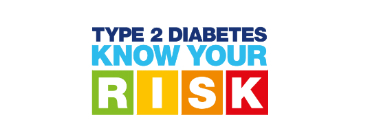 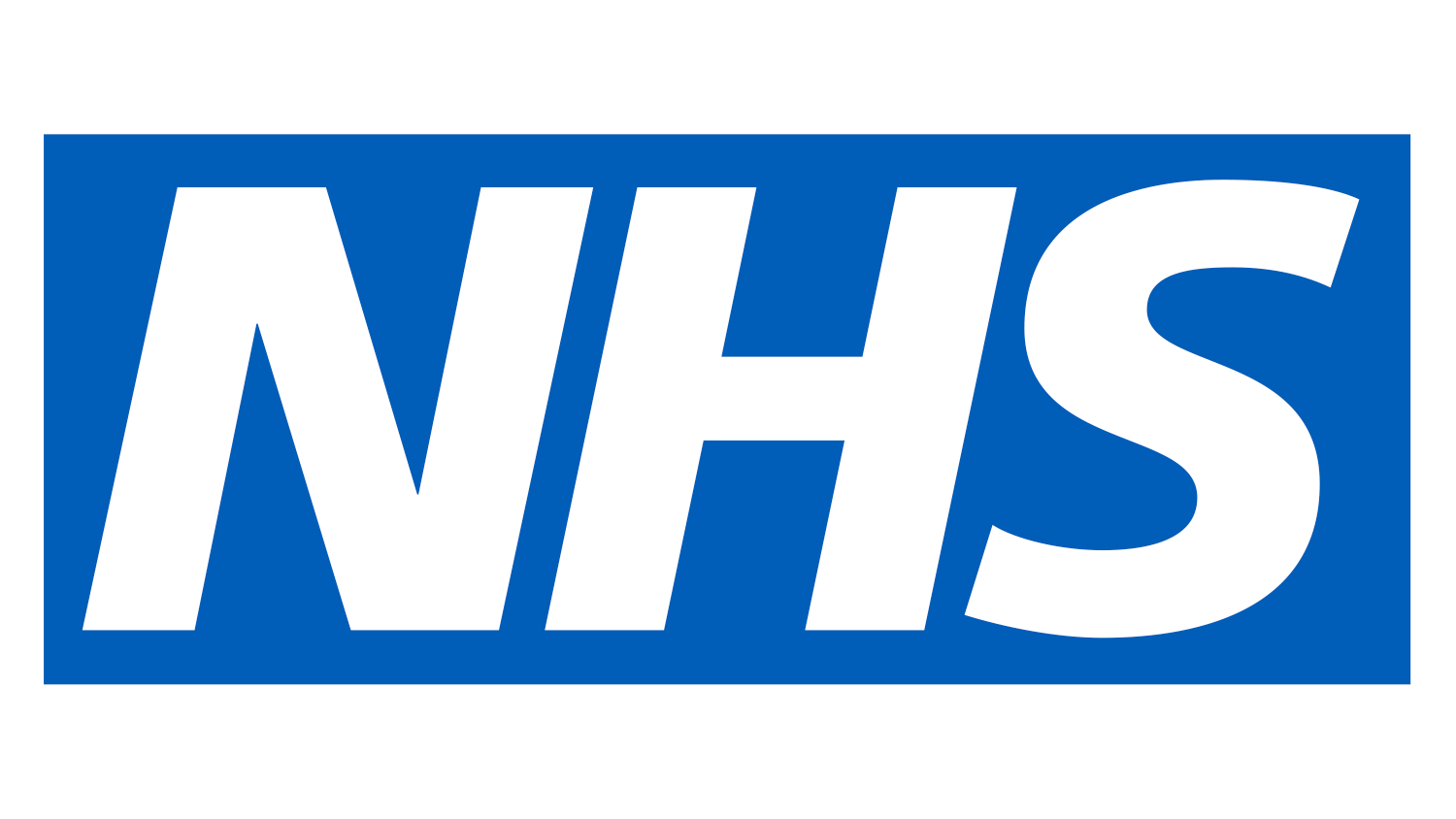 Are you at risk of Type 2 diabetes?
Find out with the Diabetes UK ‘Know Your Risk’ tool
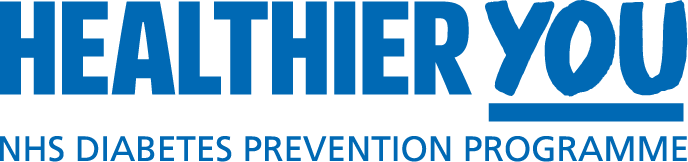 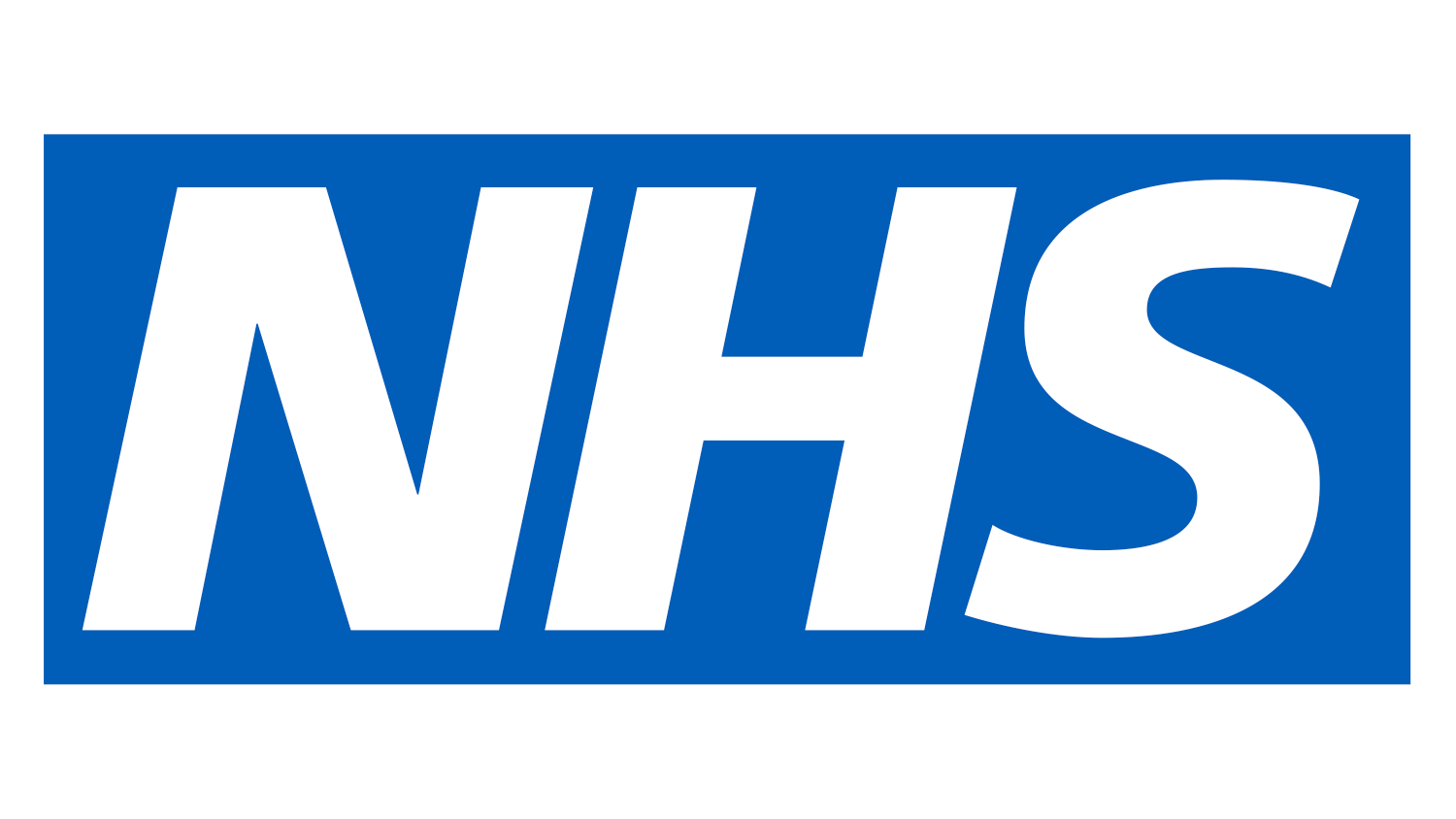 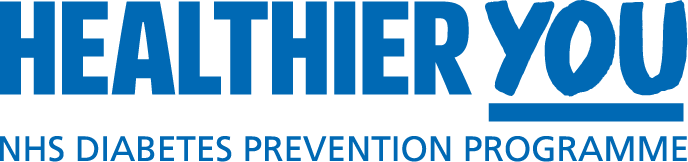 Type 2 diabetes is a potentially serious condition which can lead to long-term health problems if left untreated.
That’s why it’s really important that you find out now if you are risk.
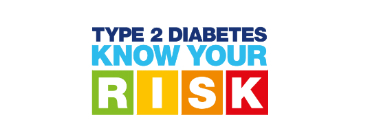 Find out with the Diabetes UK ‘Know Your Risk’ tool
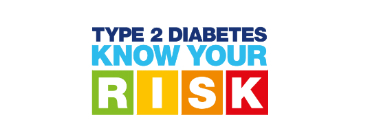 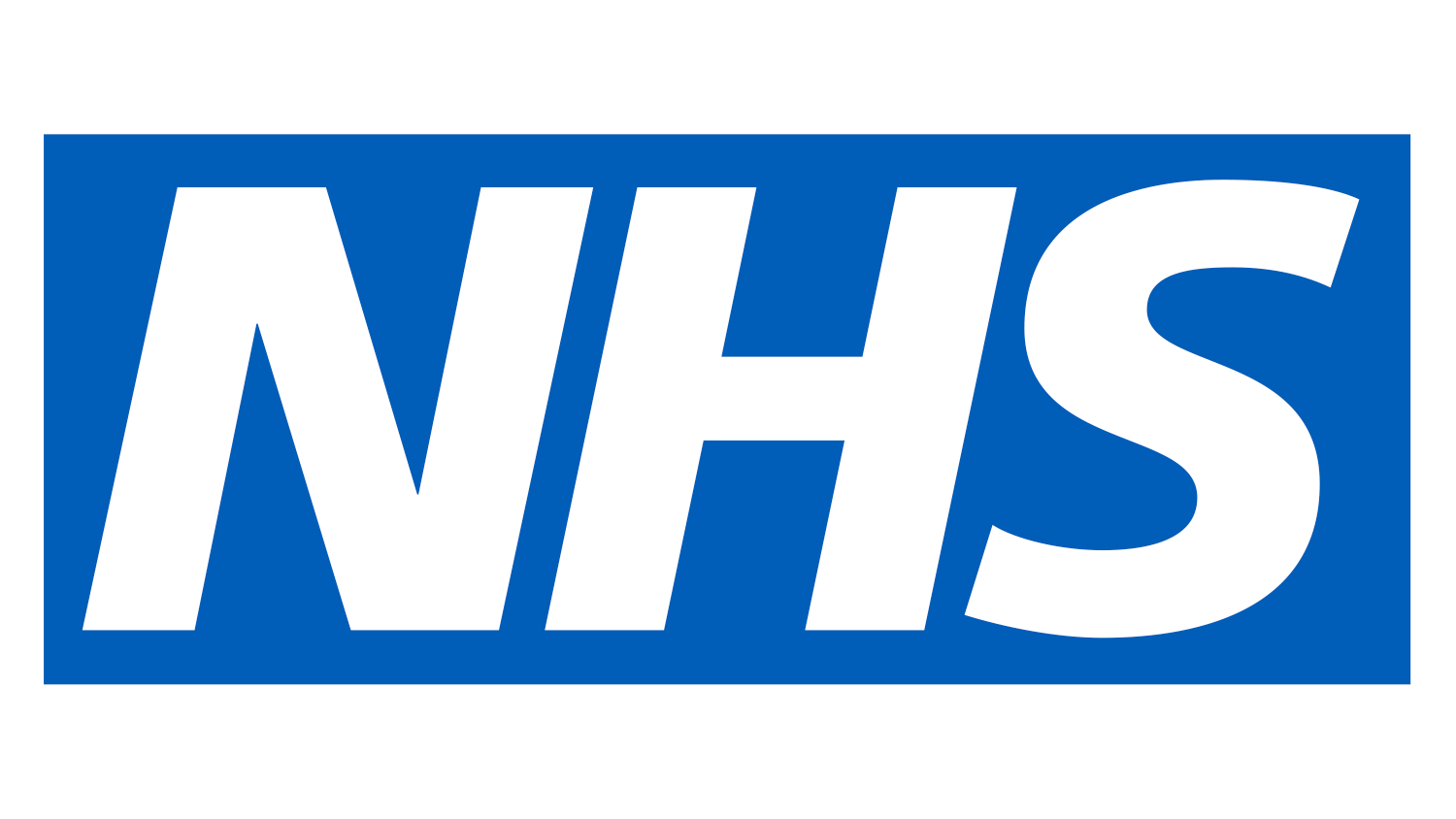 Go online today to check your risk using the Diabetes UK risk tool.
Search ‘Know Your Risk’
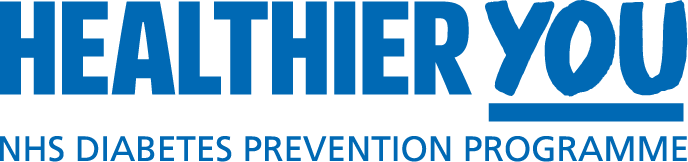